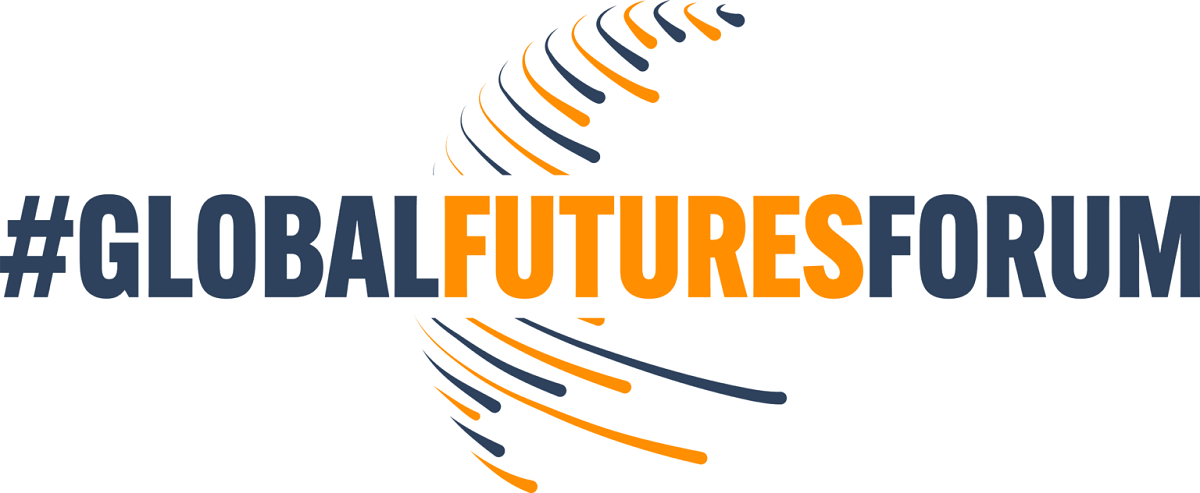 Peace and Security consultations: Global Futures Forum and UN Summit of the Future
Online Session 1 B: February 16, 2023
UN Summit of the Future: Multilateral solutions for a better tomorrowUNGA Resolution A/RES/76/307Adopted 12 September 2022
The United Nations General Assembly:
Decides that the Summit of the Future has an important role to play in reaffirming the Charter of the United Nations, reinvigorating multilateralism, boosting implementation of existing commitments, agreeing on concrete solutions to challenges and restoring trust among Member States;
Further decides that the Summit will be held on 22 and 23 September 2024, in New York, preceded by a preparatory ministerial meeting to be held on 18 September 2023;
Decides that the Summit will adopt a concise, action-oriented outcome document entitled “A Pact for the Future”, agreed in advance by consensus through intergovernmental negotiations.
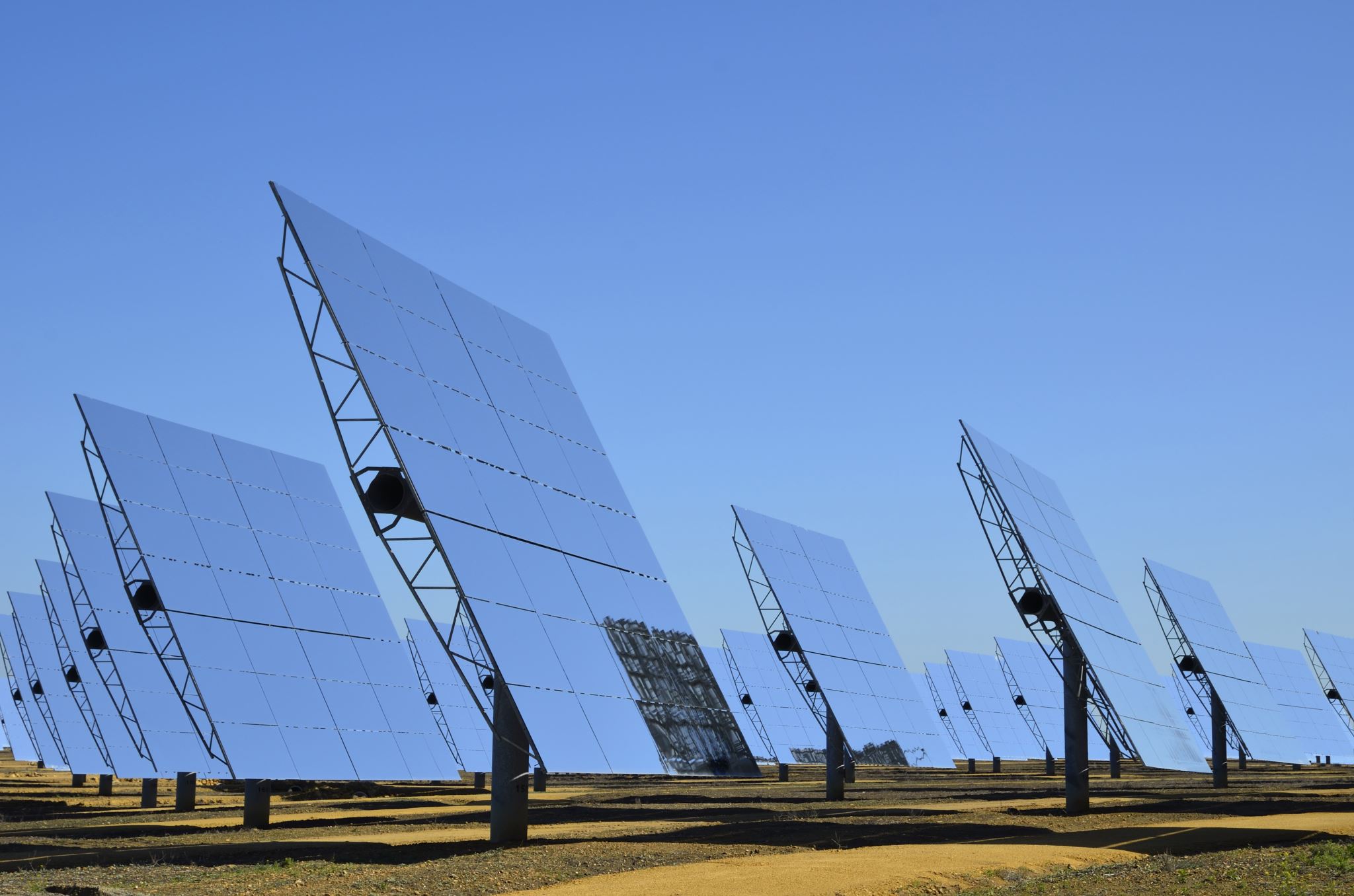 UN Summit of the Future: Concurrent processes
New Agenda for Peace https://dppa.un.org/en/new-agenda-for-peace 
High Level Advisory Board on Effective Multilateralismhttps://highleveladvisoryboard.org 
Global Digital Compactwww.un.org/techenvoy/global-digital-compact 
SDG Summit, September 2023https://highleveladvisoryboard.org 
Multi-stakeholder dialogue on Outer Space
Civil society input
Consultations for civil society hosted by the Facilitators for the UN Summit (Germany and Namibia)
Thematic and regional consultations for the Global Futures Forum (January 11 – March 15)
Global Futures Forum (March 20-21) 
Peoples Pact for the Future (Mid-April 2023)
https://c4unwn.org/global-futures-forum
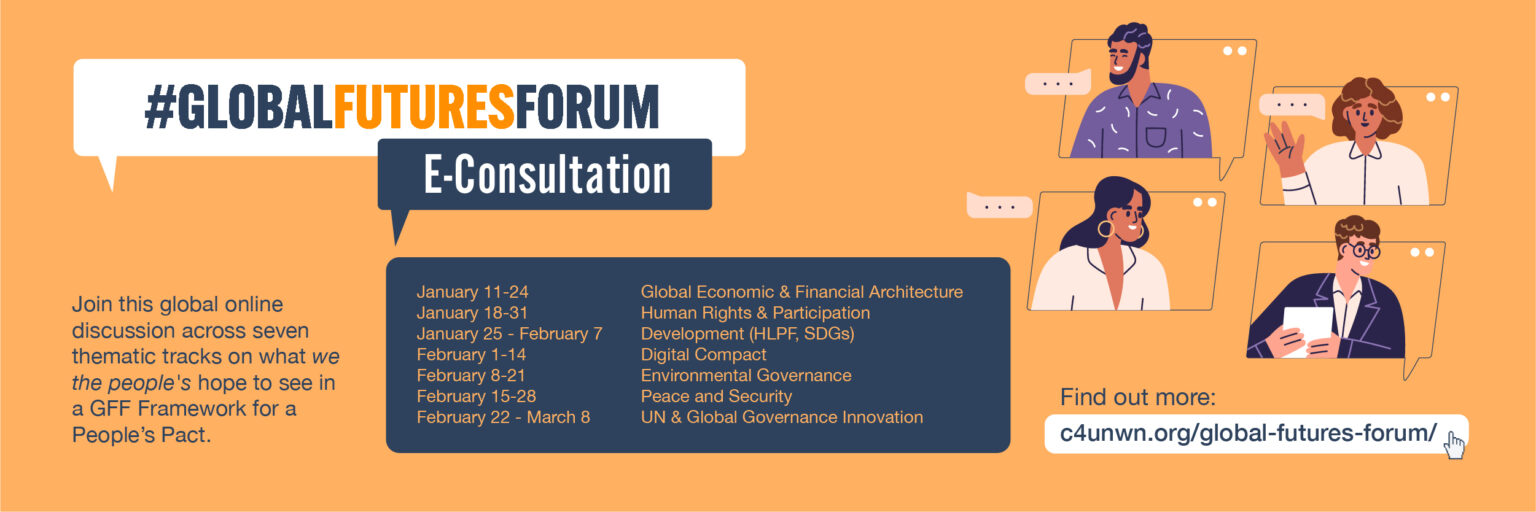 Peace and Security consultations
Objectives:
Facilitate a broad discussion of the issues and initiatives relating to international peace and security, focusing on concrete proposals for adopting in the People’s Pact for the Future and promoting to the New Agenda for Peace and Summit of the Future;
Ensure that the mix of proposals includes some which could be supported by like-minded governments and adopted at the UN Summit (in the Pact for the Future), as well as some more innovative proposals which might find traction amongst civil society organizations in the short-term and could lead to government/UN action in the medium to long-term.
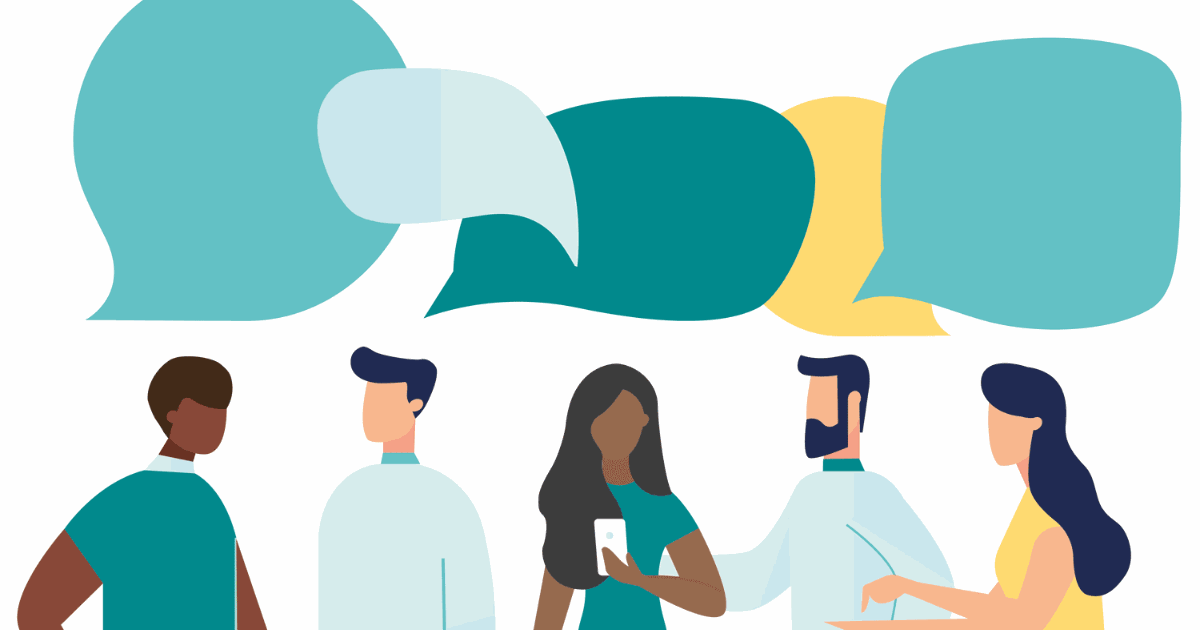 Process/Timeline of the Peace and Security Consultations
From Feb: Proposals submitted by email and posted online. Comments (including support) by email. Join: gfuturesforum@gmail.comPost: gff2023peaceandsecurity@googlegroups.com 
Feb 16: Online session: Proposals introduced;
Feb 23: Online session: Consolidation of proposals (to 4-5);
Feb 28: Facilitators prepare draft report;
2nd week March: Facilitators finalise report for presenting to the Global Futures Forum (all proposals will be included in the annex)
Webpage: www.unfoldzero.org/global-futures-forum-and-peoples-pact-for-the-future-peace-and-security-theme/ 
Webpage access from www.unfoldzero.org
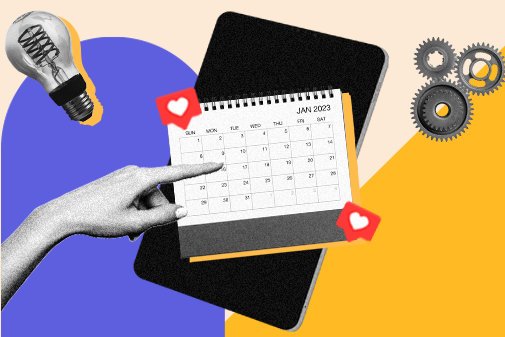